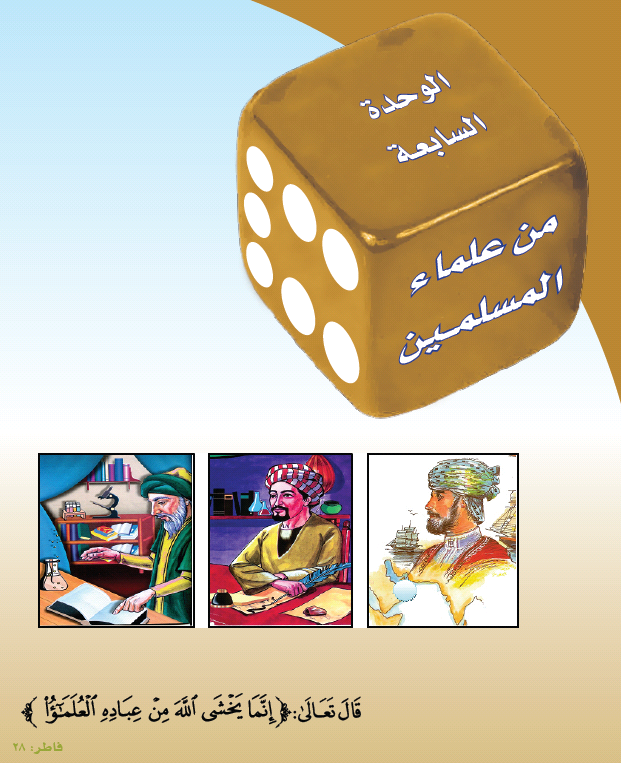 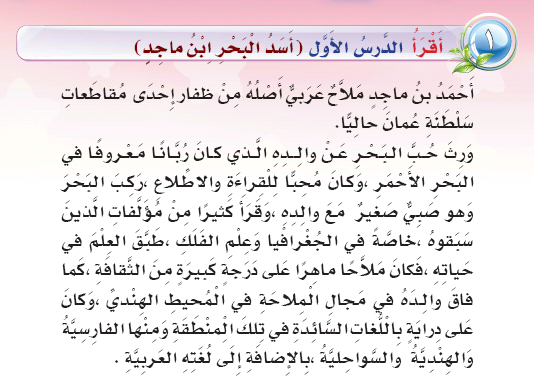 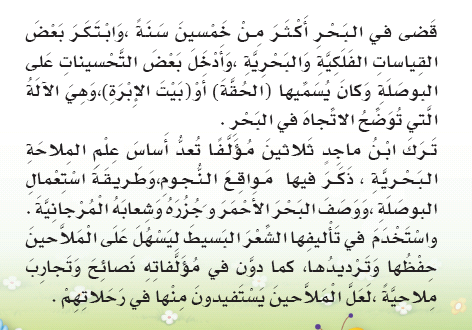 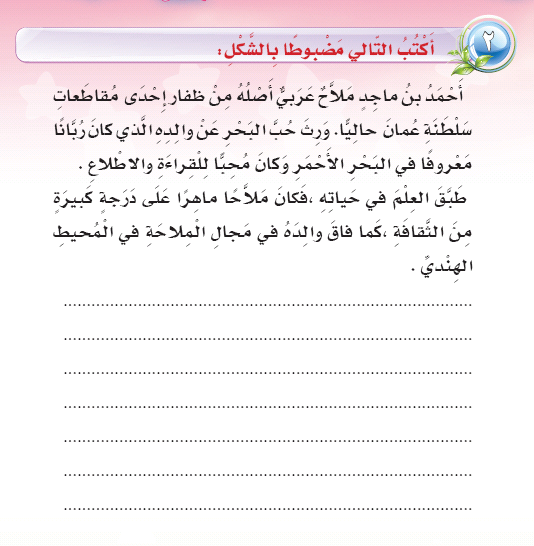 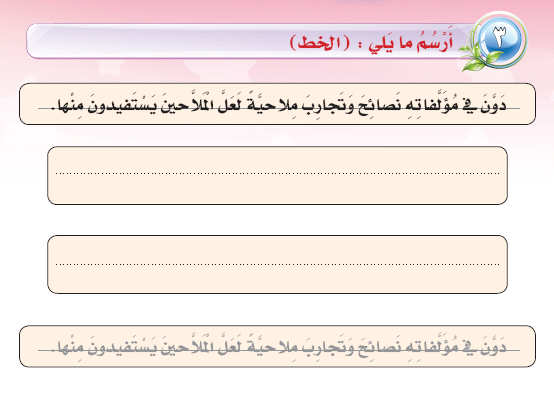 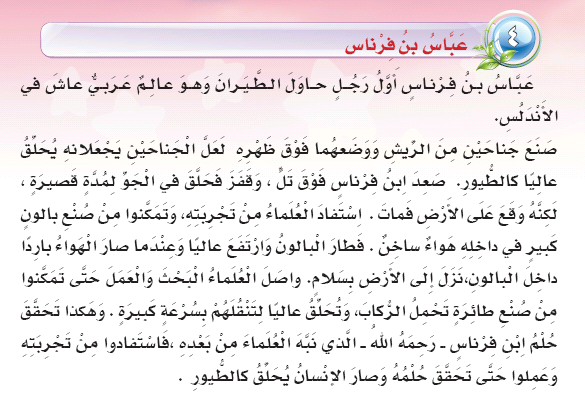 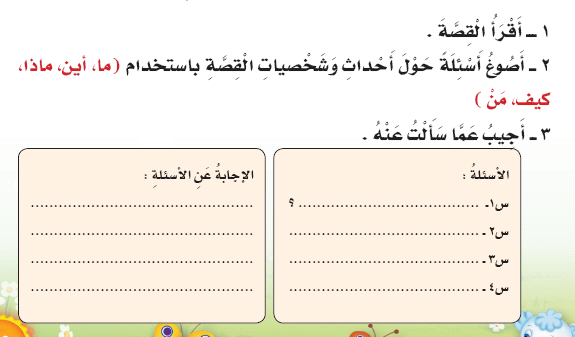 أول رجل حاول الطيران عباس ابن فرناس
من أول رجل حاول الطيران
عاش عباس بن فرناس في الأندلس
أين عاش عباس بن فرنا؟
ماذا صنع من الريش ؟
صنع من الريش جناحين
ما الذي ترتب على ذلك؟
فكر العلماء حتى ابتكروا طريقة للطيران
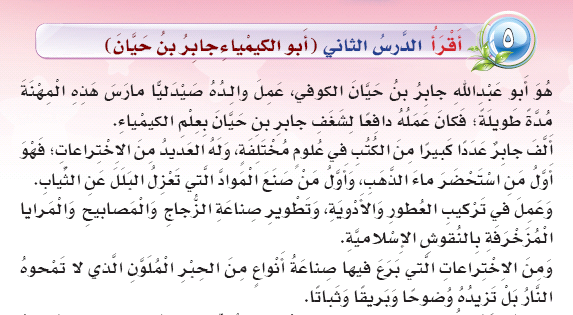 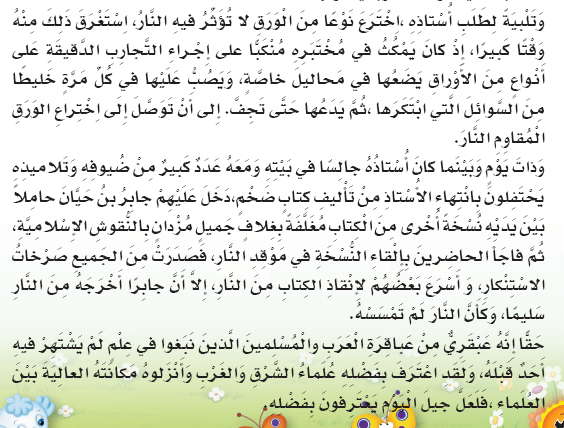 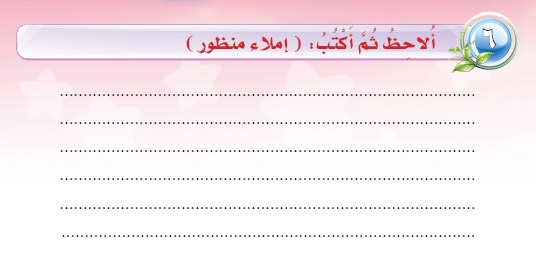 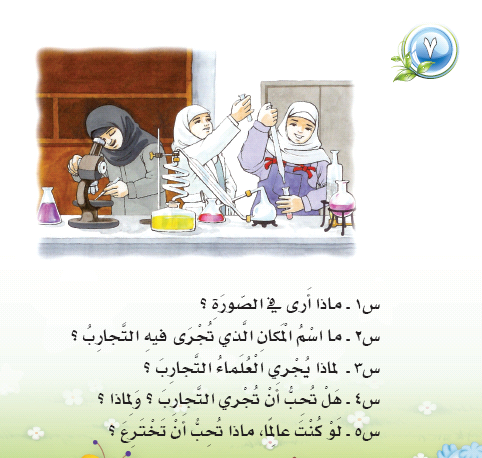 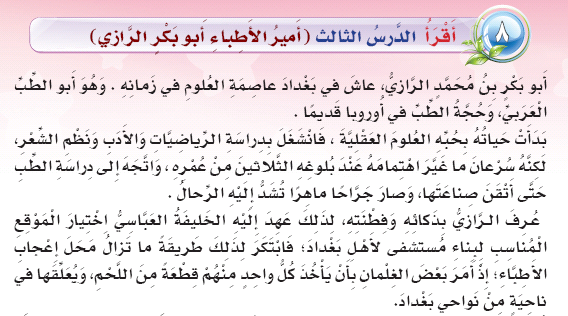 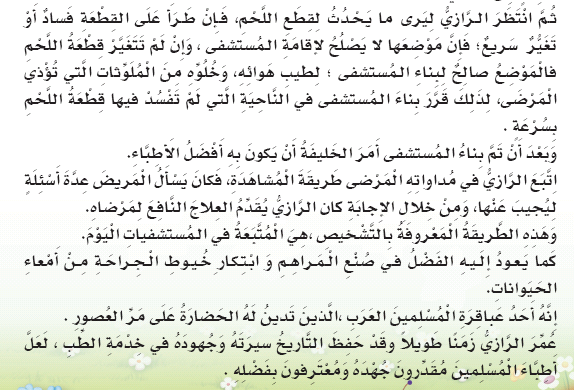 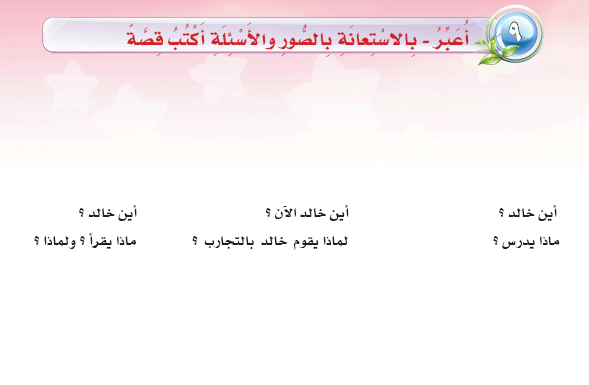 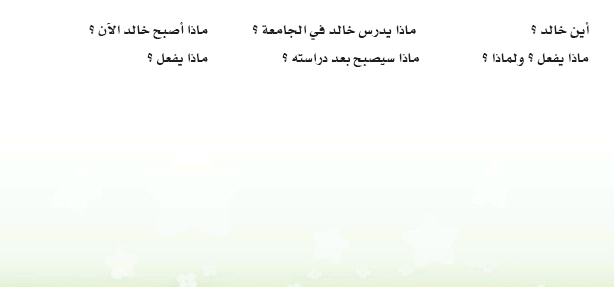 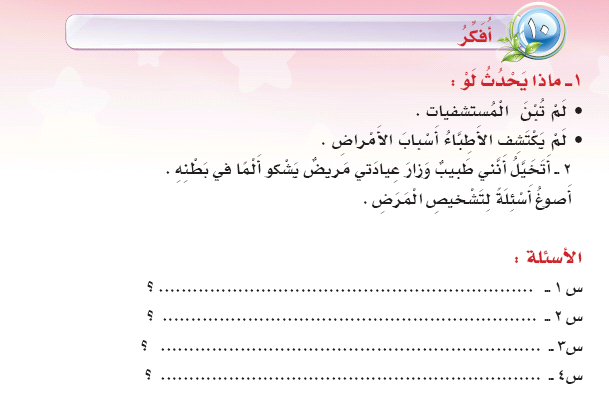 ما الذي يؤلمك
بماذا تشعر
متى ظهر هذا الألم
ما هو آخر دواء تناولته
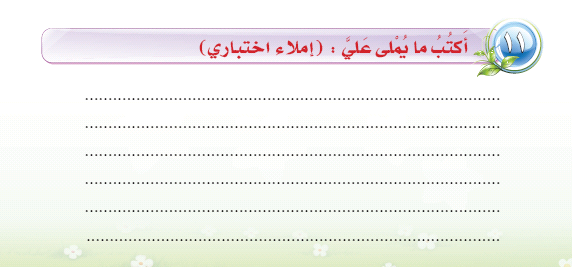 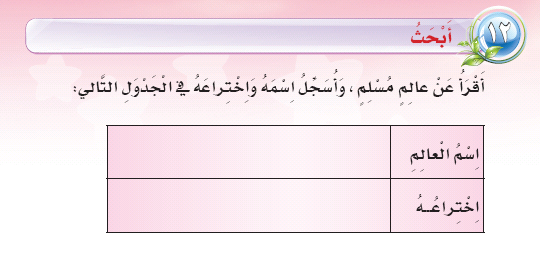